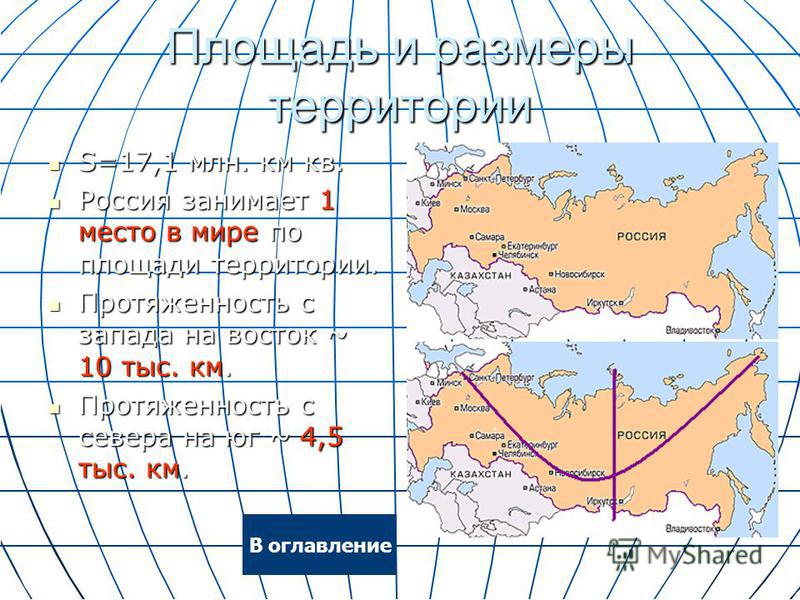 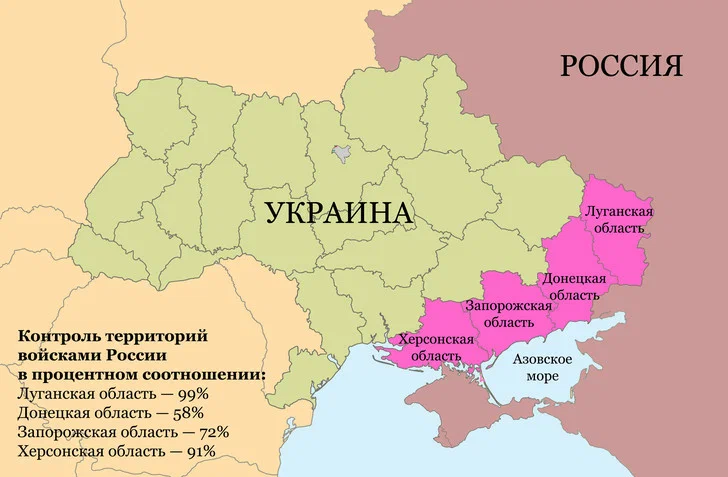 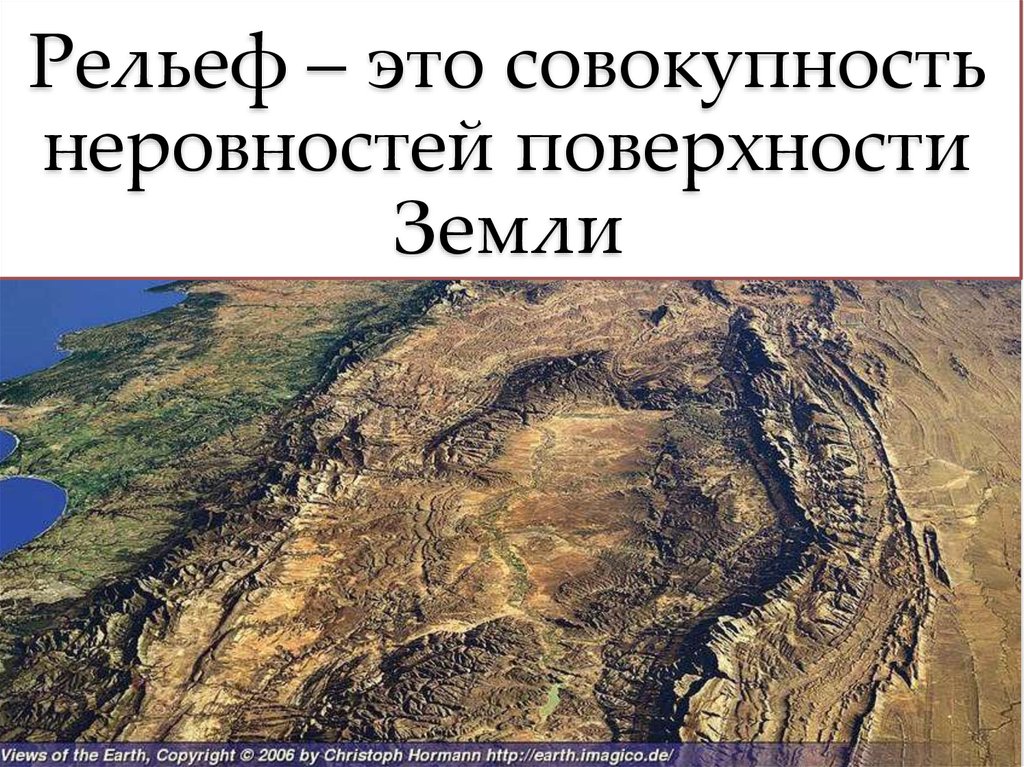 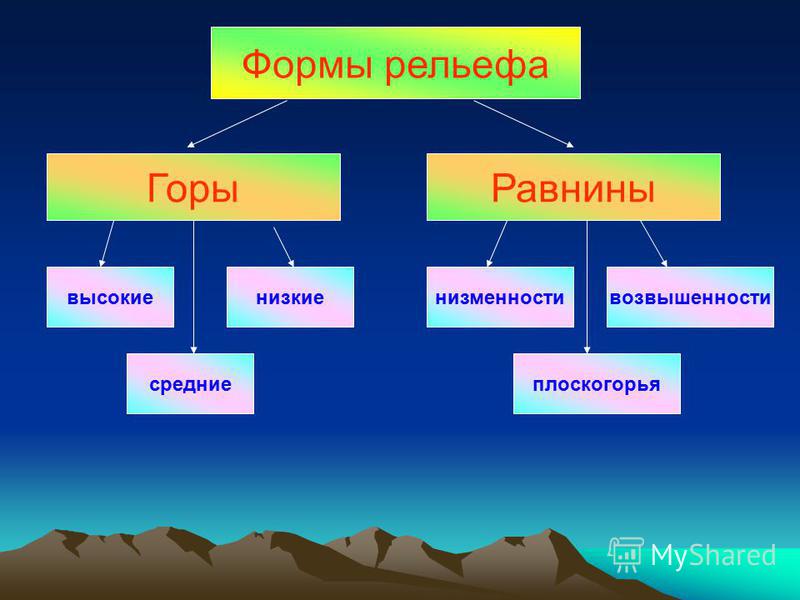 Тема урока: Рельефы России на карте. Чтение географической карты. Обобщение.
Цель урока: Закрепление умений читать карту России и находить на ней объекты РФ
Условные обозначения на географической карте
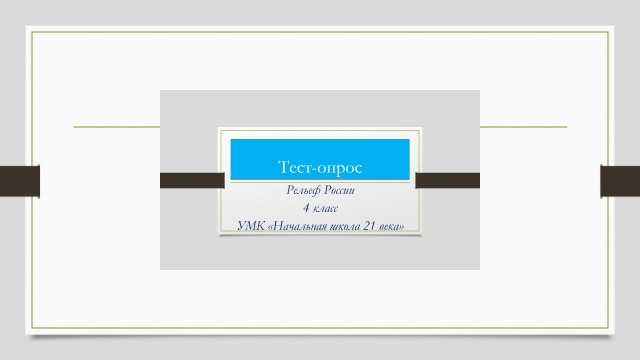 1. Рельеф –это…
А)  ровная поверхность земли
Б)  возвышенные участки земной поверхности.
В) разнообразные формы поверхности земли;
2. Земная поверхность без высоких холмов и гор-это…
А) равнина
Б) косогор
В) низменность
3. Назовите название равнины, которая простирается от Белого и Балтийского морей на севере до Каспийского Черного морей на юге.
4. Какую равнину называют «Русской»?
А) Восточно-Европейскую
Б)Западно-Сибирскую
5. Название самой длинной реки в Европе
А) Ока
Б) Волга
В) Обь
6. Выбери название равнины, богатой реками, озерами и болотами
А) Восточно-Европейская 
Б) Западно-Сибирская
7. По каким горам проходит граница между Европой и Азией
А) Кавказские горы 
Б)Уральские горы
8. Что такое горы?
А) участки земной поверхности, высоко поднимающиеся над земной поверхностью, обозначенные на карте коричневым цветом;
Б) возвышенности высотой до 200 метров;
В) холм покрытый камнями.
9. «Каменным поясом» земли называют…
А) вулканы Камчатки;
 Б) Кавказские горы; 
В) Уральские горы
10. Назови на какой равнине расположен твой город?
Моя Россия Наталия Бессонова
Люблю тебя, моя Россия,
Разноязыкий говор твой,
Люблю неведомые силы,
Руководящие тобой.
 
Ты в бурях выстоять сумела,
Вновь поднималась ты с колен,
Борясь за волю свою смело,
Гоня врагов от Красных стен.
 
Ты в песнях нежно воспевала
Свою любовь и красоту,
Ты людям щедро отдавала
Своей природы чистоту.
 
Люблю тебя, моя Россия,
Озера синие твои,
Люблю твои края лесные,
И даль привольную степи